Евразийский национальный университет имени Л.Н. Гумилева
Техники и приемы эффективной коммуникации
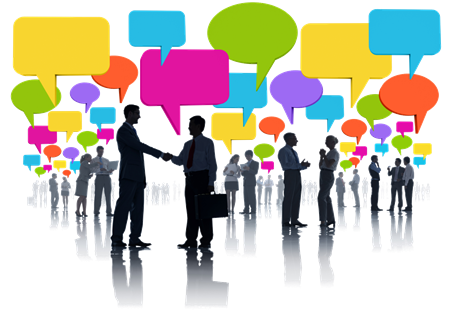 Лекция 15. 
Мамбеталина А.С.- к.пс.н, доцент
Темы лекции:
1. Понятие эффективной коммуникации
2. Принципы, правила, навыки, приемы и технологии эффективной коммуникации
3. Условия эффективной коммуникации
4. Социальный интеллект
5. Технологии имиджирования. Имидж и самоподача  в коммуникации.
6. Техники активного слушания
Коммуникация
Разновидность социального действия, направленного на общение людей друг с другом и обмен информацией. 
Коммуникативное действие отличается от других типов социальных действий тем, что оно ориентировано на действующие в обществе нормы коммуникации.
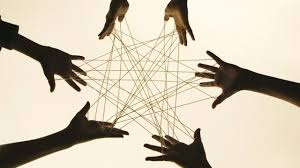 Понятие эффективной коммуникации
Эффективная коммуникация ставит целью понять взгляды, чувства и мнения окружающих. Когда две стороны слушают друг друга, выигрывают обе. Взаимопонимание и уважение становятся основой сотрудничества, взаимозависимости и лояльности. 

Неэффективная коммуникация — это пререкания с окружающими, направленные на защиту своих целей и планов. Она подразумевает наличие победителей и побежденных.
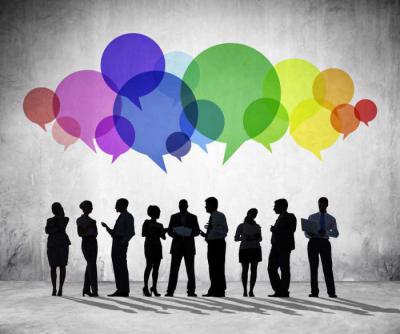 Эффективная коммуникация отвечает следующим требованиям:
доступности (прозрачности).
5
[Speaker Notes: Казахстанский патриотизм и гражданская ответственность. Формирование чувства сопричастности и гордости за свою Родину, народ и историю, осознание ответственности за благосостояние общества и развитие Казахстана. 
Уважение. Формирование уважения к национальным и общечеловеческим ценностям, истории и культуре каждого народа, к окружающим и их мнениям, эмоционально-положительного отношения к себе.
Открытость. Доброжелательность, доверие и внимательность к людям, готовность к сотрудничеству и дружбе, оказание помощи тем, кто в ней нуждается. Открытость к новым знаниям.
Сотрудничество. Координация своей деятельности с другими лицами для достижения общих целей, умение работать в поликультурной среде с использованием широкого спектра средств коммуникации.
Обучение на протяжении всей жизни. Мотивация к обучению, познанию и творчеству в течение всей жизни и формирование умений к обновлению знаний. 

Системно-деятельностный подход - методологическая основа проекта стандарта начального общего образования. Системно-деятельностный подход нацелен на развитие личности, на формирование гражданской идентичности. Обучение должно быть организовано так, чтобы целенаправленно вести за собой развитие. 

Реализация технологии системно-деятельностного метода в практическом преподавании обеспечивается следующей системой дидактических принципов:

1) Принцип деятельности - заключается в том, что ученик, получая знания не в готовом виде, а добывая их сам, осознает при этом содержание и формы своей учебной деятельности, понимает и принимает систему ее норм, активно участвует в их совершенствовании, что способствует активному успешному формированию его общекультурных и деятельностных способностей, общеучебных умений.
2) Принцип непрерывности – означает преемственность между всеми ступенями и этапами обучения на уровне технологии, содержания и методик с учетом возрастных психологических особенностей развития детей.
3) Принцип целостности – предполагает формирование учащимися обобщенного системного представления о мире (природе, обществе, самом себе, социокультурном мире и мире деятельности, о роли и месте каждой науки в системе наук).
4) Принцип минимакса – заключается в следующем: школа должна предложить ученику возможность освоения содержания образования на максимальном для него уровне (определяемом зоной ближайшего развития возрастной группы) и обеспечить при этом его усвоение на уровне социально безопасного минимума (государственного стандарта знаний).
5) Принцип психологической комфортности – предполагает снятие всех стрессообразующих факторов учебного процесса, создание в школе и на уроках доброжелательной атмосферы, ориентированной на реализацию идей педагогики сотрудничества, развитие диалоговых форм общения.
6) Принцип вариативности – предполагает формирование учащимися способностей к систематическому перебору вариантов и адекватному принятию решений в ситуациях выбора.
7) Принцип творчества – означает максимальную ориентацию на творческое начало в образовательном процессе, приобретение учащимся собственного опыта творческой деятельности.]
Принципы эффективной коммуникации:
-Общение должно быть двусторонним. Когда все участники заинтересованы в положительном исходе разговора, и он для них равнозначен – возникает необходимый эффект. 
-Реципиент должен прилагать максимальные усилия для правильного восприятия сообщения. 
-Сообщение должно быть четким, структурированным и кратким. 
-Реципиент должен доверять оратору, уважать его мнение и не ставить под сомнение его компетентность.
- Эффективная коммуникация всегда эмоциональна, в той степени, которая приемлема в данной ситуации.
- Терпение и снисходительность к чужим недостаткам. Принятие людей такими, какие они есть, без попыток что-либо подкорректировать и исправить.
6
Список навыков для эффективной коммуникации
Умение слушать – не только способность сконцентрироваться и воспринять информацию, но и умение поощрить рассказчика, отправителя, задать уточняющий вопрос, использовать приёмы перефразирования («т.е. вы имели в виду...»), непонимания, отражения, резюмирования.
Гибкость и способность искать компромиссы.
Эмпатия – способность почувствовать эмоциональное состояние партнера и учитывать его при построении коммуникации.
Контроль над эмоциональным напряжением, способность разрядить напряжение.
Приемы повышения эффективности коммуникации:
-Научитесь внимательно слушать то, что говорят. Следует не просто смотреть на собеседника во время разговора, но и слегка наклониться, кивать головой, задавать уместные наводящие вопросы.
-Говорите четко, кратко и по существу. Чем яснее сформулирована мысль, тем больше вероятности, что ее поймут и воспримут правильно. 
-Включайте в свой арсенал не только вербальную, но и невербальную коммуникацию. 
-Следите за эмоциональной окраской речи. 
-Овладейте техническими средствами коммуникации.
8
Правила эффективной коммуникации:
Говорите на языке собеседника. Это правило следует понимать как необходимость учитывать уровень образования, социальный статус, возраст и другие параметры. Чтобы быть услышанным и понятым, надо формулировать свои мысли, опираясь на особенности аудитории.
Подготовьтесь к общению. Если беседа не спонтанна, следует заранее узнать, с кем, и по какому поводу предстоит встретиться.
Возьмите наглядные материалы и технические средства.
Разработайте план беседы.
Научитесь приемам активного слушания, это поможет расположить собеседника и лучше понять его точку зрения.
Говорите четко, в меру громко и уверенно, не растягивайте слова, но и не частите.
При написании письма придерживайтесь выбранного стиля.
Перед звонком по телефону или «Скайпу» заранее составьте план беседы и вопросы, которые необходимо обсудить.
Технологии эффективной коммуникации
1) технологии убеждения ( на рациональную сферу), используются логика и аргументация. апеллирует к логике, разуму человека, предполагает достаточно высокий уровень развития логического мышления. Убеждение более эффективно, когда убеждается группа, а не индивид. Убеждение основано на логических приемах доказательств, с помощью которых истинность какой-либо мысли обосновывается через посредство других мыслей.

2) технологии внушения -основано на апелляции к бессознательному, к эмоциям человека вербальными, словесными средствами, причем оратор должен быть в рассудочном состоянии, уверенный и авторитетный. Внушение основано главным образом на авторитетности источника информации, если внушающий не авторитетен, то внушение обречено на провал. Внушение носит вербальный характер, т. е. внушать можно только через слова, но это вербальное сообщение имеет сокращенный характер и усиленный экспрессивный момент. Очень велика здесь роль интонации голоса. Внушаемость выше у лиц с слабой нервной системой, а также у лиц с резкими колебаниями внимания. Люди с мало сбалансированными установками сильнее внушаемы (дети внушаемы), люди с преобладанием первой сигнальной системы более внушаемы.

3) технологии заражения— это самый древний механизм воздействия . Он представляет собой передачу определенного эмоционально-психического настроя от одного человека к другому, основан на апелляции к эмоционально-бессознательной сфере человека (заражение паникой, раздражением, смехом и т. п.).
Понятие «социальный интеллект»
Понятие «социальный интеллект» впервые употребил в 1920 году Э. Торндайк, обозначив им дальновидность в межличностных отношениях и приравняв его к способности мудро поступать в человеческих отношениях.
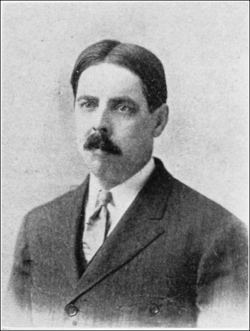 Вида интеллекта : 

абстрактный интеллект как способность понимать абстрактные вербальные и математические символы и производить с ними какие-либо действия; 
конкретный интеллект как способность понимать вещи и предметы материального мира и производить с ними какие-либо действия; 
социальный интеллект как способность понимать людей, и взаимодействовать с ними.
Эдвард Ли Торндайк
(американский психолог и педагог)
Понятие «социальный интеллект»
Социальный интеллект - особая способность верно судить о людях, прогнозировать их поведение и обеспечивать адекватное приспособление в межличностных взаимодействиях. (1937г.)
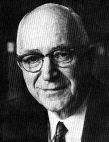 По мнению ученого, социальный интеллект,– особый «социальный дар», обеспечивающий гладкость в отношениях с людьми, продуктом которого является социальное приспособление, а не глубина понимания.
Гордон Уиллард Олпорт
(американский психолог)
Модель структуры интеллекта Дж. Гилфорда
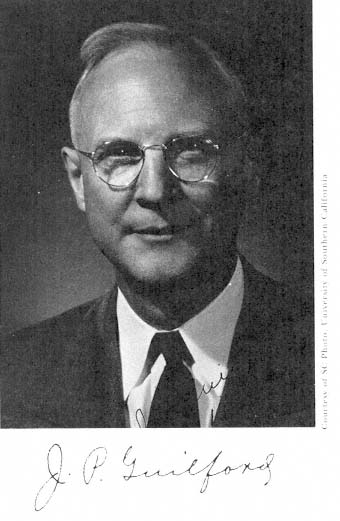 Согласно теории Дж. Гилфорда, социальный интеллект – это способность понимать намерения, чувства и эмоциональные состояния человека по вербальным (словесным) и невербальным проявлениям.

Социальный интеллект – это, также,  проявление дальновидности в межличностных отношениях. 

Социальный интеллект связывают со способностью высказывать быстрые, почти автоматические суждения о людях, прогнозировать наиболее вероятные реакции человека.
Гилфорд, Джо Пол
(американский психолог)
Структура социального интеллекта
СИ обрел такие характеристики, как:
 - умение ладить с отдельными людьми и понимать настроение группы;
 - независимость от интеллектуального фактора;
 - формирование навыков в ходе социализации;
 - возможность видеть себя глазами других;
 - глобальные способности, развитые на фоне коммуникативных черт.
Уровни си
- средний – действия шаблонами, результативность в обыденных жизненных ситуациях;
 - низкий – деструктивное поведение, способное испортить даже самые благоприятные стечения обстоятельств;
 - высокий – мастерство общения, управления людьми, возможность взять контроль над любой проблемой.
Диагностика си
1.Методика «Социальный интеллект» Гилфорда
2.Методика «Картинки» (дошкольники и младшие школьники)
3. Опросник «Социальный интеллект» (модификация методики Холла)
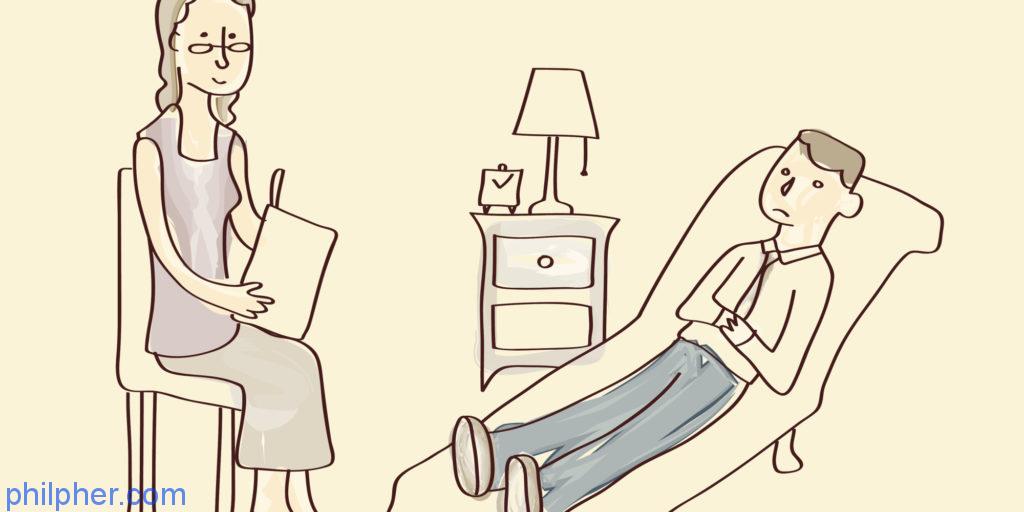 Базовая модель технологии имиджирования
«Я-концепция» – морально-психологическая подготовка;
фейсбилдинг – создание лица с учётом всех сопутствующих факторов;
кинесика – телесное информирование;
дизайн одежды – подбор и ношение одежды, использование аксессуаров;
владение словом – риторическая оснащённость;
флюидное излучение – создание личностного «биоэнергетического поля»;
коммуникативная механика – мастерство общения.
Внешний вид как часть имиджа
Имидж - образ, который человек себе создает, чтобы вызвать определенное впечатление у другого человека или группы людей.
Внешний вид, или габитарная (от. лат. «gabitvc» - внешний об­лик»), как составляющая имиджа включает следующие элементы:
 
· внешние данные и физиологические особенности (лицо, глаза, воло­сы, фигура, осанка);
 
· одежда и обувь;
 
· прическа, макияж, общая ухоженность;
 
· личные аксессуары;
 
· деловые принадлежности, очки, часы, украшения и т. д.
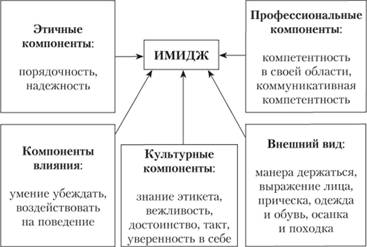 Техники активного слушания
Активное слушание – это процесс, в ходе которого слушающий не просто воспринимает информацию от собеседника, но и активно показывает понимание этой информации. Иногда еще можно назвать это виды активного слушания.
 Эхо-техника — это повторение отдельных слов или слово­сочетаний клиента без каких бы то ни было изменений. 
Уточнение — не всегда в рассказе человек описывает все детали событий или переживаний. Попросите уточнить все, даже самые мелкие подробности. 
Паузы – когда человек заканчивает говорить — выдержите паузу. Она дает возможность подумать, осмыслить, осознать, добавить что-то к рассказу. 
Сообщение о восприятии – другими словами, это возможность сообщить собеседнику, что вы поняли, что он вам сказал, его эмоции и состояние. «Я понимаю, как тебе сейчас обидно и больно. Хочется плакать и чтобы тебя пожалели».
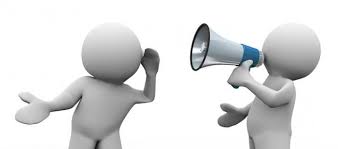 Техники активного слушания
Развитие мысли – осуществление попытки подхвата и продвижение  далее хода основной идеи  или мысли собеседника. 
Сообщение о восприятии – Слушатель сообщает своему собеседнику о том, какое впечатление тот произвел в ходе общения . Например « Вы говорите об очень важных для Вас вещах» 
Отражение чувств – выражение эмоциональной позиции собеседника на основе наблюдений слушателем не только за тем , что говорит коммуникатор , но и за тем , что выражает его тело « Я вижу, вас это волнует…» 
Сообщение о восприятии себя – слушатель сообщает своему собеседнику о том , как изменилось его состояние в результате слушания «Меня задели ваши слова» Замечания о ходе беседы – слушатель сообщает о том , как можно осмыслить бесед в целом. « Походу , мы достигли общего понимания проблемы» 
Резюмирование – проведение промежуточных итогов сказанного собеседником в процессе его монолога
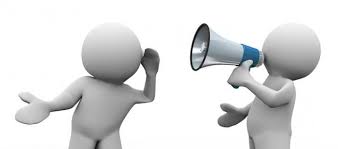 Контрольные вопросы
Охарактеризуйте понятие «эффективная коммуникация»
Каким требованиям отвечает эффективная коммуникация?
Перечислите основные правила эффективной к?
Какие необходимы условия для ЭК?
Кем и в каком году был введен термин «социальный интеллект»?
Что такое имидж?
Перечислите основные техники формирования имиджа.
Какие техники активного слушания вы считаете наиболее эффективными и почему?
Список литературы
Ильин Е.П. Психология общения и межличностных отношений. - СПб.: Питер, 2009. - 576 с. ил. - (Серия «Мастера психологии»).
Виноградова, С. М. Психология массовой коммуникации: учебник / С. М. Виноградова, Г. С. Мельник. – Москва: Юрайт, 2014. – 512 с.
 Гарнер А., Пиз А. Язык разговора. Издательство: «Эксмо-Пресс» 2006 г. – 224 с
https://psylist.net/reklam/00046.htm
Благодарю за внимание!
Мамбеталина Алия Сактагановна к.пс.н., зав. кафедрой психологии ЕНУ им. Л. Гумилева 

E-mail:     mambetalina@mail.ru

m. phone: +77755502418
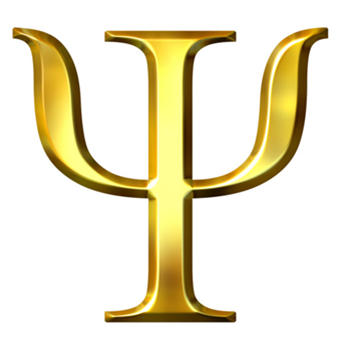